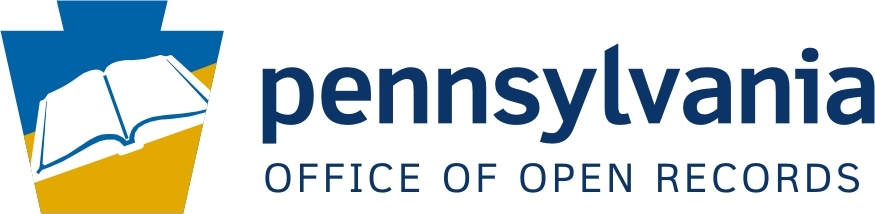 The Office of Open Records webinar will begin soon
Use the “Conversation” box to submit questions
Submitted questions are records under the RTKL
After the webinar ends:
Email openrecords@pa.gov or call 717-346-9903
OOR website has resources for agencies & requesters
https://www.openrecords.pa.gov/
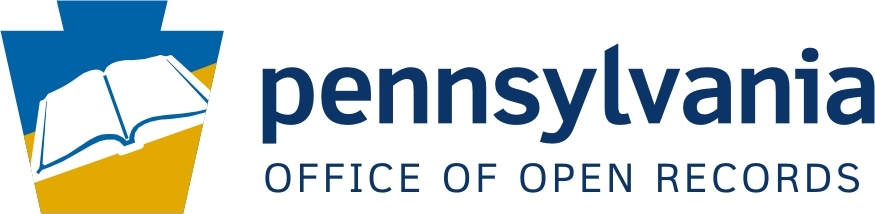 Liz Wagenseller, Executive Director
Submitting Evidence in an OOR AppealNathanael Byerly, Deputy DirectorKyle Applegate, Chief Counsel
https://openrecords.pa.gov
@OpenRecordsPA
openrecords@pa.gov
(717) 346-9903
Introduction
Topics
Why is an affidavit needed
What is an affidavit 
Writing an affidavit  
Terms 
AO = Appeals Officer
FD = Final Determination
AORO = Agency Open Records Officer
Affidavits = attestations, statement of facts

Purpose
Improve Efficiency
Assist AOROs
Why is an affidavit needed
The burden is on the agency to show why the records should not be released.  See 65 P.S. § 67.708(a).
Affidavits are how an agency details and supports why an exemption applies to a certain record.  It is evidence. 
Testimonial affidavits found to be relevant and credible may provide sufficient evidence in support of a claimed exemption. Heavens v. Pa. Dep’t of Envtl. Prot., 65 A.3d 1069, 1073 (Pa.Cmwlth 2013).
Same weight as verbal testimony at a hearing.
Why is an affidavit needed
If the agency fails to file a sufficient affidavit (evidence) in support of its legal argument, it will likely fail to meet the burden.  
Practice Tip:  When an agency files an argument with the OOR alleging that a record is exempt or does not exist, it should always be supported by an affidavit.
The same standard applies to third party direct interest participants.  It is good practice to tell third parties that they will also need to file an affidavit in support of any legal argument.
What is an affidavit
An affidavit is a factual statement made under oath or penalty of perjury.  It claims that a fact – or set of facts – is true to the best of the affiant’s knowledge. 
A fact is a statement that can be proven true or false; a statement that can be verified objectively or proven. 
The email was sent on May 10, 2020, at 4 p.m.
The letter was only read by John Doe and Jill Smith.  It was not shared with anyone else.

It is a factual statement, not a legal argument.
Fact: The email was sent on May 10, 2020, at 4 p.m.
Argument:  The email is not a public record because it is exempt as an investigative record.  
Legal conclusions, arguments, and affiant opinions should be made in the letter brief, not the affidavit.  Only facts in the affidavit. Don’t argue your case in the affidavit.
The affidavit supports the legal arguments with facts; it should not make the legal arguments.
What is an affidavit: Fact vs. Conclusion
It is a factual statement not a conclusion – (conclusory).

Factual: The requested email was deleted on April 7, 2018 as part of the County’s record retention policy. 	
Conclusory:  The requested email does not exist.

Factual: The requested document contains the social security number of John Doe.
Legal Argument/Conclusory: The record is exempt under § 708(b)(6) because it contains personal information that is exempt.
What is an affidavit: Fact vs. Conclusion
Conclusory:  The requested lists of weapons/ammo purchased will jeopardize public or personal safety.

Fact Supported Conclusion:  Disclosure of the weapons available to Officers would severely jeopardize our police department’s ability to defend itself and our citizenry in episodes involving public safety.  [Why a threat] Should this information be provided, every potential criminal who wishes to read the response would know exactly how many weapons and the types of weapons that are available to Kingston for use by the police.  [How would this create a threat] This would provide criminals with an opportunity to select armaments that criminals consider superior or more lethal than weapons available to our department.  [How does it relate to the current request]. This ties into the request concerning ammunition.  The Police Department sees the disclosure of this type of information as a threat to public safety.
Writing an affidavit: Pre-Drafting
Put yourself in the place of the AO.
The AO probably does not know:
the facts or history of your case
acronyms or specialized terms your agency uses 
special or unusual circumstances surround the request
what your agency calls or names records/files (Loan Application = Form 27B)
the contents of the records
the agency filing and backup system
the agency’s retention schedule/policy 
unique nature of documents
terms of art used in a particular field
The AO only needs to know what is applicable to the case. 
For example, the AO doesn’t need to know irrelevant details surrounding the records or the relationship between the agency and requester
Tell a story – Be a Guide
Writing an affidavit: Structure
Include the caption and docket number of the case at the top.  
Example: Smith v. Home County, OOR Dkt. AP 2019-5678 
Indicate that the affidavit is one of these three:
pursuant to 18 Pa.C.S. § 4904 (option used on OOR forms)
made under penalty of perjury
made under oath and notarized
Arrange the facts in a coherent manner.
Writing an affidavit: Structure
State each fact in a separate paragraph.
Number the paragraphs so that the affidavit is easier to read and refer to in the FD. 
Reference any supporting documents by marking them as exhibits (use page numbers with exhibits where appropriate).
Use a reference or index where necessary.
Numbered pages
Dates
Bate Stamp
Writing an affidavit: The affiant
The affidavit should include the name and title of the person giving the testimony. 
Why is it important that this person is telling the AO this?
Why does this person know what the affidavit says is true?
How or why does this person know about the records at issue?
Why would they know where the records are or what they contain?
What would they know about the facts or situation(s) surrounding the record or request?
Writing an affidavit: Drafting
An affidavit should establish a nexus between the exemption and any withheld records or redactions.  It should connect the dots.
It should answer these general questions:
Who
What
Where
When
How
Why
Writing an affidavit: Examples
Example:  Records do not exist or are not in the possession* of agency.
Questions should at least include:
Who looked for the records
Where did the AORO or affiant look for the records
Why did they look there
What records did the AORO or affiant look at during search
Who would know if a record was never created
When was the search conducted
What keywords were used as part of the search
Where else would the records be – another agency
Were all copies destroyed/deleted
When
Why
By whom
What is agency retention policy
Good government tip:  If you do not have the records, say who does or might have them.
Writing an affidavit: ExamplesMoore v. Department of Corrections, 2017 Pa. Commw. Unpub. LEXIS 704, 177 A.3d 1073
Request was for records that agency claimed did not exist
Agency provided affidavit to OOR that stated that:
“no responsive records exist within the Department’s custody, possession or control”
the AORO “reviewed [Moore’s] request and researched it”
Court held that this was conclusory and generic
More details are needed and at a minimum should include a description of what records the AORO reviewed
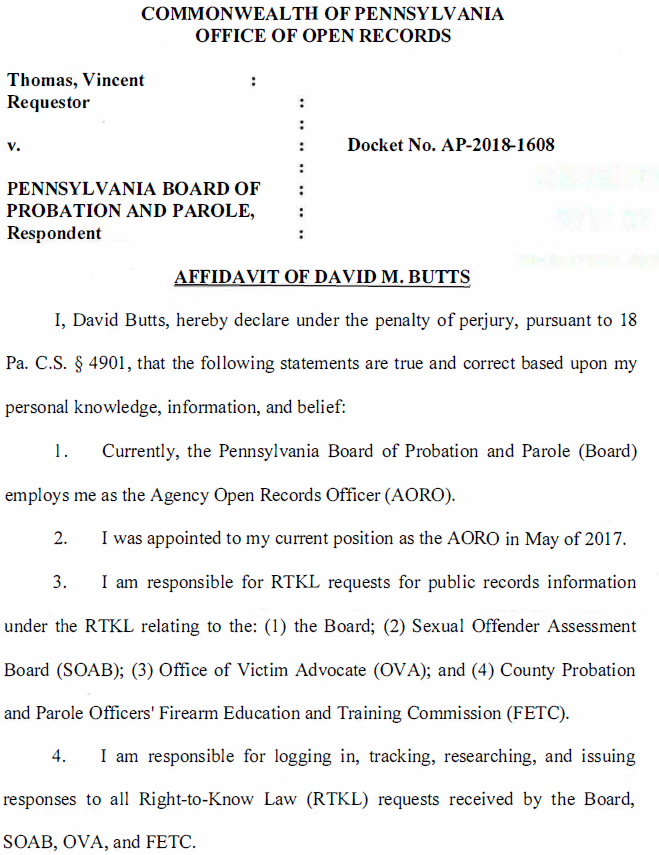 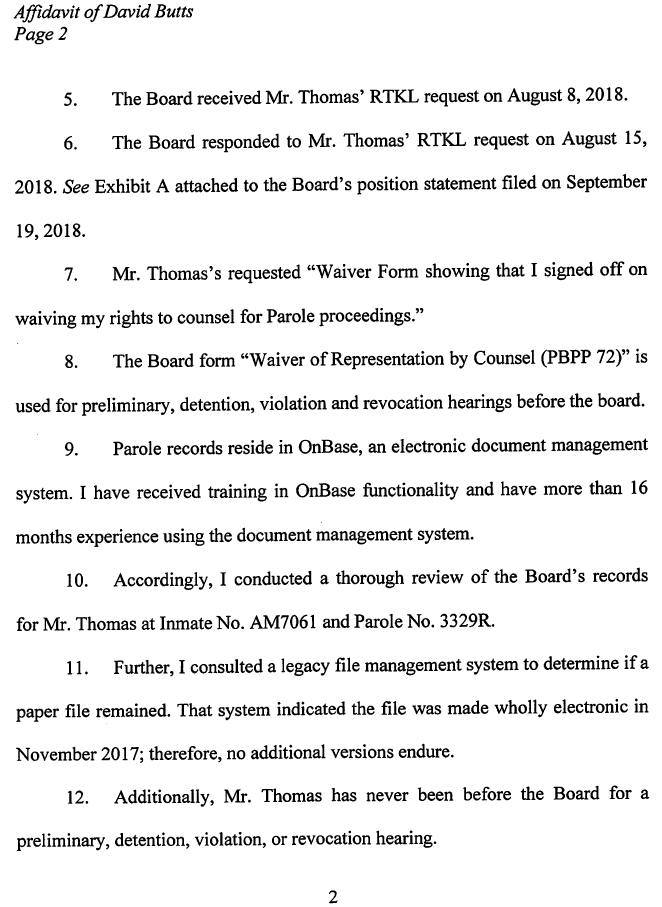 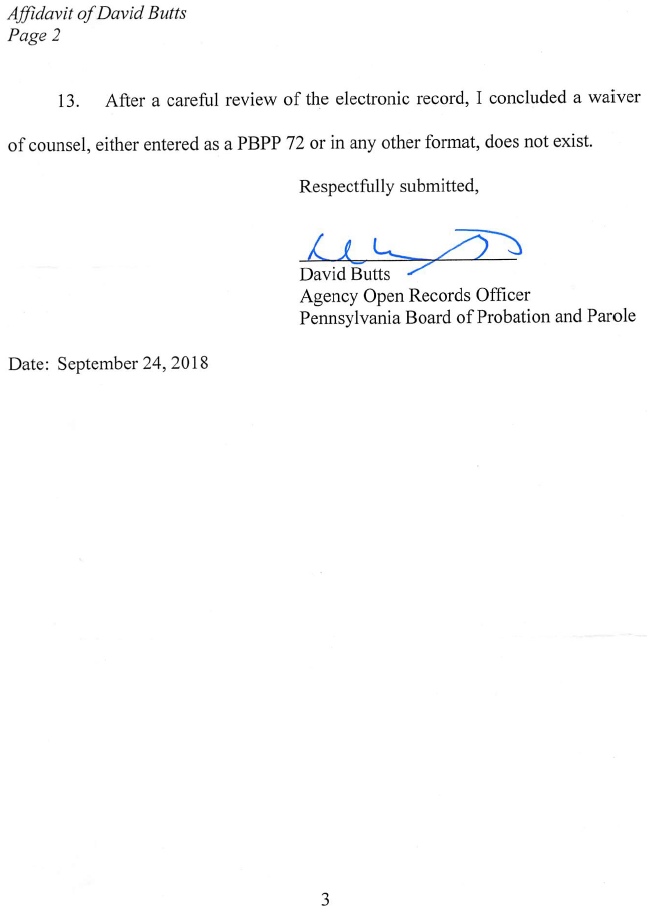 Final Determination: Example
Affidavit from Demco v. City of Pittsburgh, 2019 OOR Dkt. AP  2540 
Request:
Please provide a spreadsheet of all sign permits on record in the City of Pittsburgh.  Please include both advertising and business ID signs.  Please include the location, the owner, type, and the size listed for each sign and any other information available to include in the spreadsheet listing.  There should be over 6000 sign permits on this list.
Title and why that is important:
	In my capacity as Acting Director, and as Assistant Director of PLI 	before that, I am familiar with the records of PLI (City’s Department of 	Permits, Licenses and Inspections).
Lays foundation for why or why not may have records
	One of PLI’s responsibilities is to issue sign permits.
Final Determination: Example
Explains search:
	Upon receipt of this request, I conducted a thorough 	examination of files in the possession, custody and control of PLI 	for records responsive to the request underlying this Appeal. 
	I searched for paper files and digital files in our data handling 	system. 
	After conducting a good faith search of PLI’s files and inquiring of 	relevant personnel from PLI and the City’s Department of 	Innovation and Performance, I have concluded that the 	spreadsheet I provided in this case is the sole responsive 	record 	for this request.
Final Determination: Example
Explains/describes records:
The 2012 spreadsheet to which Requester refers includes each individual sign in the City. 
The current spreadsheet often includes several signs in one submission for a sign permit, hence the discrepancy between the 2 spreadsheets. 
Explains why record does not exist
In other words, there is not a permit for each individual sign on the spreadsheet we submitted to [the] Requester.
The request as I understood it was for sign permits, not how many signs there are in the City in general.
The number of signs is a very different question as compared to the number of sign permits.
The data from 2012 most likely came from PermitsPlus, a legacy software we no longer can access.
Writing an affidavit: Examples
Updated OOR samples as of January, 2021:
https://www.openrecords.pa.gov/RTKL/Forms.cfm
Look at the exemption and ask what facts would help determine if the exemption may apply. 
Example: Release of video would threaten public safety and endanger safety of the building
Not enough to just say it’s a risk or it’s a threat to security
Questions should at least include:
What is in the record that makes it a threat or risk 
Why/How would release threaten safety or security
Can info be redacted
Who is attesting that threat or risk exists
Experience	
Expertise
Knowledge of situation
Writing an affidavit: ExamplesGregg Twp. v. Grove, 2018 Pa.Commw.Unpub. LEXIS 343; 2018 WL 3097074
Request was for footage from security cameras in building used for municipal offices
Agency denied claiming release would threaten public safety and endanger safety of the building § 708(b)(2) and (3)
Court held agency did not meet burden and video was public
Why?
Affidavit was silent as to what was depicted in the video
Affidavit referred generally to all of the cameras but failed to explain why footage from one camera will jeopardize safety
Affidavit did not explain how the cameras are used to enhance public safety – monitored some contemporaneously
Affidavit did not address whether information could be redacted
Affidavit had conclusory statements without explaining details about how security will be jeopardized
Writing an Affidavit: Editing
Re-read and edit your affidavit.
Proofread for both accuracy and grammar.
Example:
The records requested are not within the Agency’s possession, custody, or control.
The records requested are within the Agency’s possession, custody, or control.
One word can make a big difference.
Eliminate language that makes the affidavit contradictory.
Follow-up from the AO
Respond to AO requests for more information.
Do not take it personally
Do not take it as an attack on your credibility
More detail may be needed
More explanation of process, terms, or content may be required
A stated fact is better than making an inference of fact
Court cases and OOR Final Determinations
Look for cases that have situations or facts similar to yours. 
What exemption was cited
What records were requested
Why did the court or the OOR say the affidavit did or did not support the agency’s argument  
Docket search: https://www.openrecords.pa.gov/Appeals/DocketSearch.cfm
Brown v. DOC, 2017 Pa. Commw. Unpub. LEXIS 653, 177 A.3d 1066
DOC denied a request for records due to outstanding fees
Court said that DOC failed to show the requester owed outstanding fees
Affidavit stated:
Records were copied and prepared for Requester
Requester had not paid
He had an outstanding balance
Affidavit should have also identified the documents that were copied as well as the number of pages included in the charge
Carey v. Pa. Dep't of Corr., 61 A.3d 367 (Pa. Cmwlth. 2013)
To determine the adequacy of an affidavit, courts consider whether the affidavit: 
 
includes detailed information describing the nature of the records sought 
connects the nature of the various records to the exemption

When an affidavit discusses a group or category of records, the affiant must explain which of the records in that category are protected and which are not.
List of court cases
Affidavits must be detailed, nonconclusory, and submitted in good faith. Office of the Governor v. Scolforo, 65 A.3d 1095, 1103-1104, 2013 Pa. Commw. LEXIS 120, *20-22, 2013 WL 1729755;
 
It’s not sufficient to recite a list of subjects that records might include, which would cause them to fall under a certain exception. The affidavit must describe “how” the records reflect information that is protected by the exception. Office of the Governor v. Scolforo, 65 A.3d 1095, 1103-1104, 2013 Pa. Commw. LEXIS 120, *20-22, 2013 WL 1729755;
 
An affidavit must be specific enough to permit the Court [and AO] to evaluate the exemptions as they apply to particular documents. Vista Health Plan, Inc. v. Dep't of Human Servs., 2018 Pa. Commw. Unpub. LEXIS 295, *19, 189 A.3d 41, 2018 WL 2436329;
Webinar Q&A
Please send your questions now
Use the “Conversation” box to submit questions
Submitted questions are records under the RTKL
After the webinar ends:
Email openrecords@pa.gov or call 717-346-9903
OOR website has resources for agencies & requesters
https://www.openrecords.pa.gov/